УРОК«Битва под Москвой»
ИСТОРИЯ И ЛИТЕРАТУРА
Сергей Алексеев
«Сто рассказов о войне»
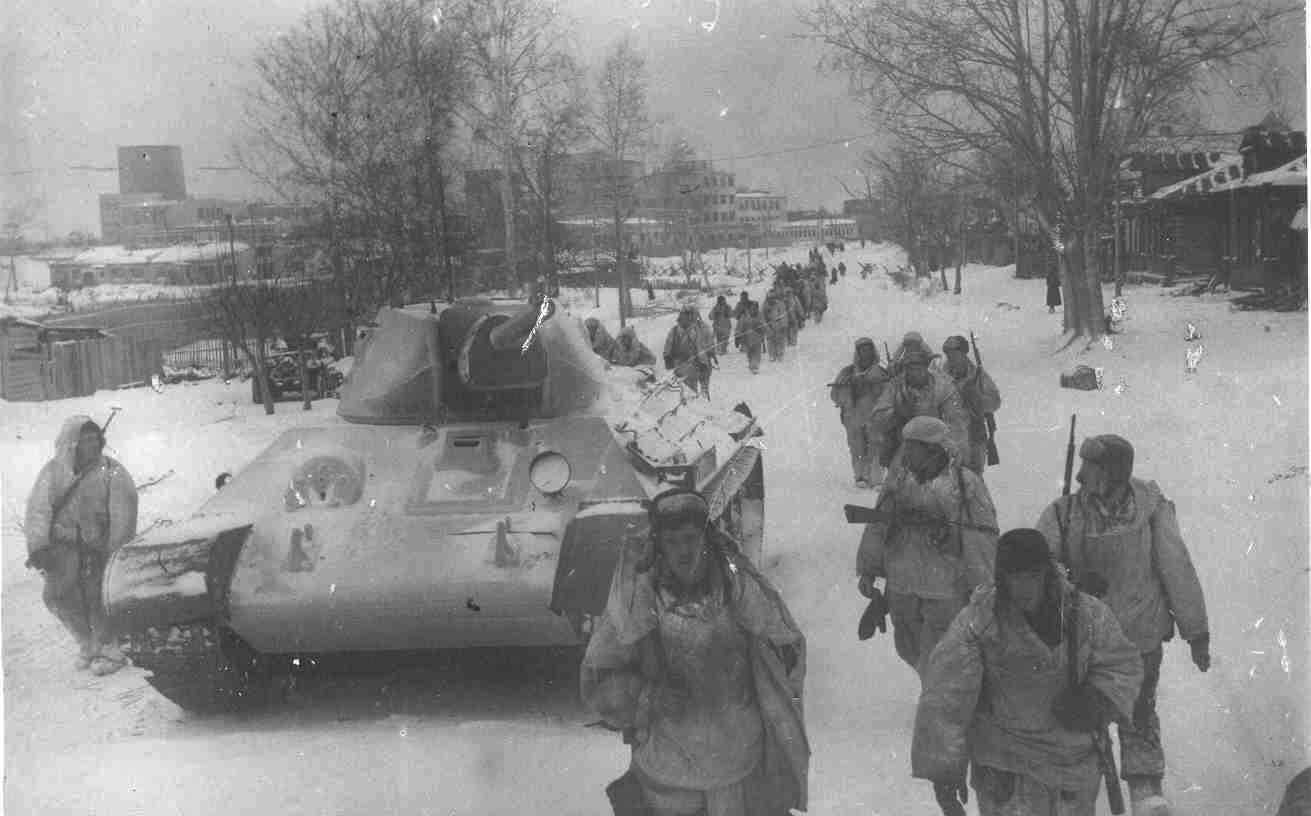 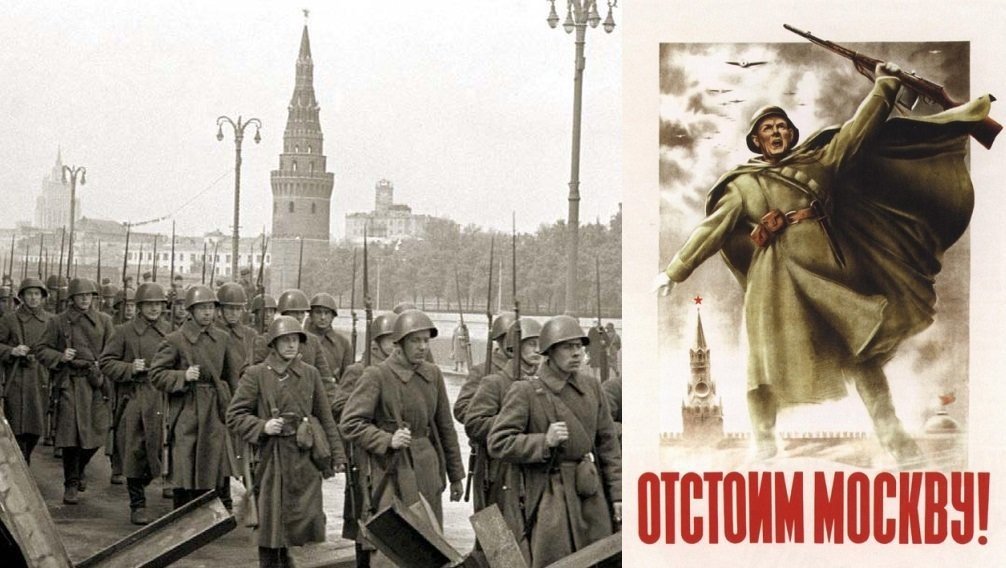 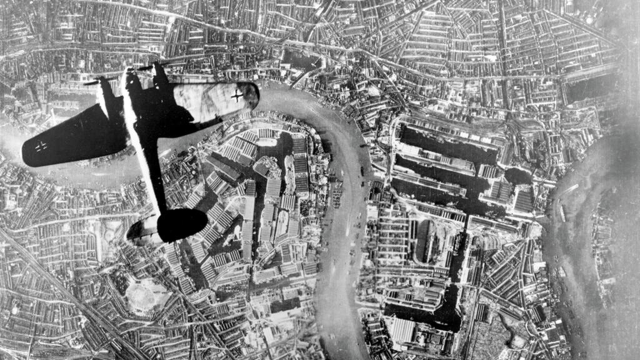 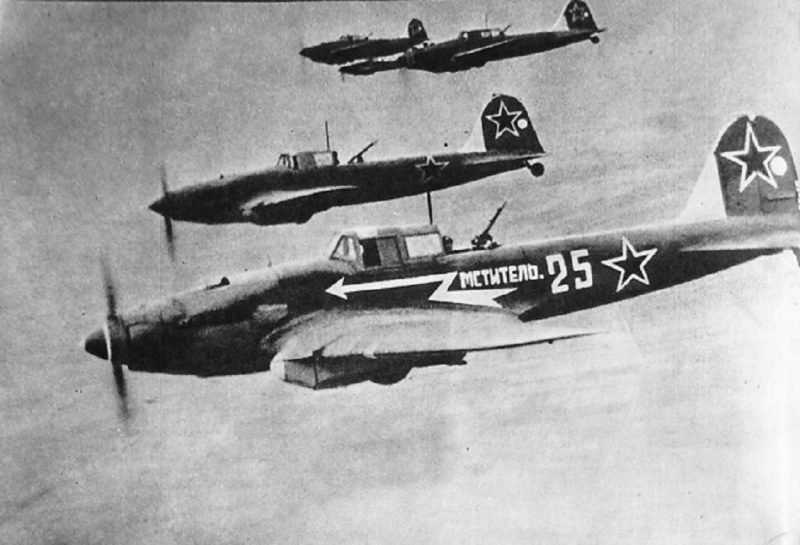 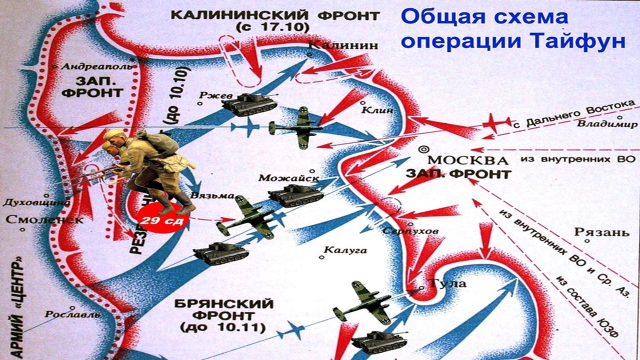 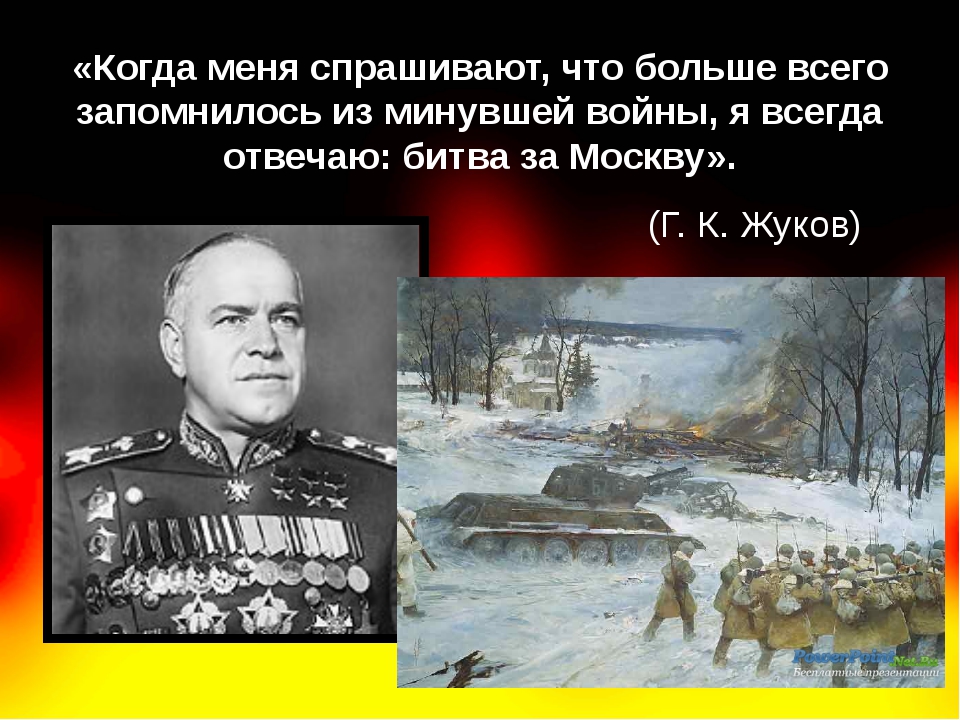 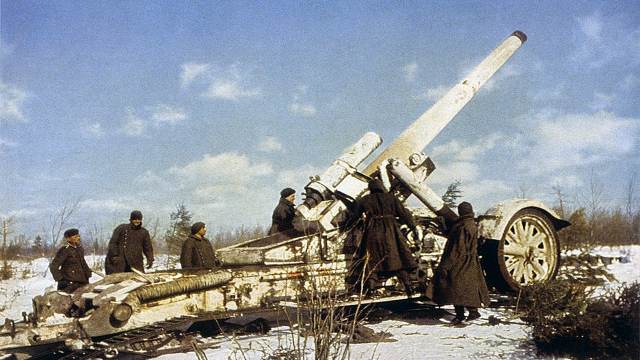 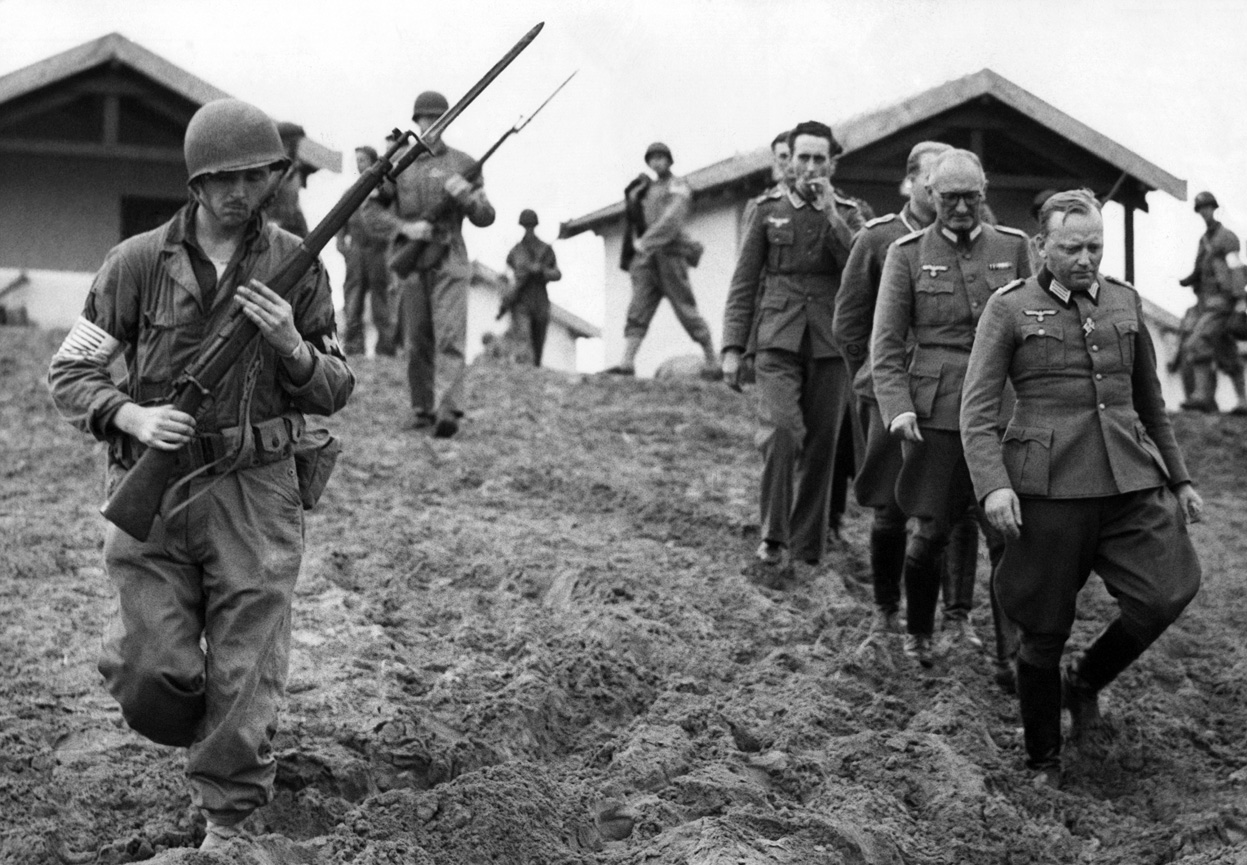 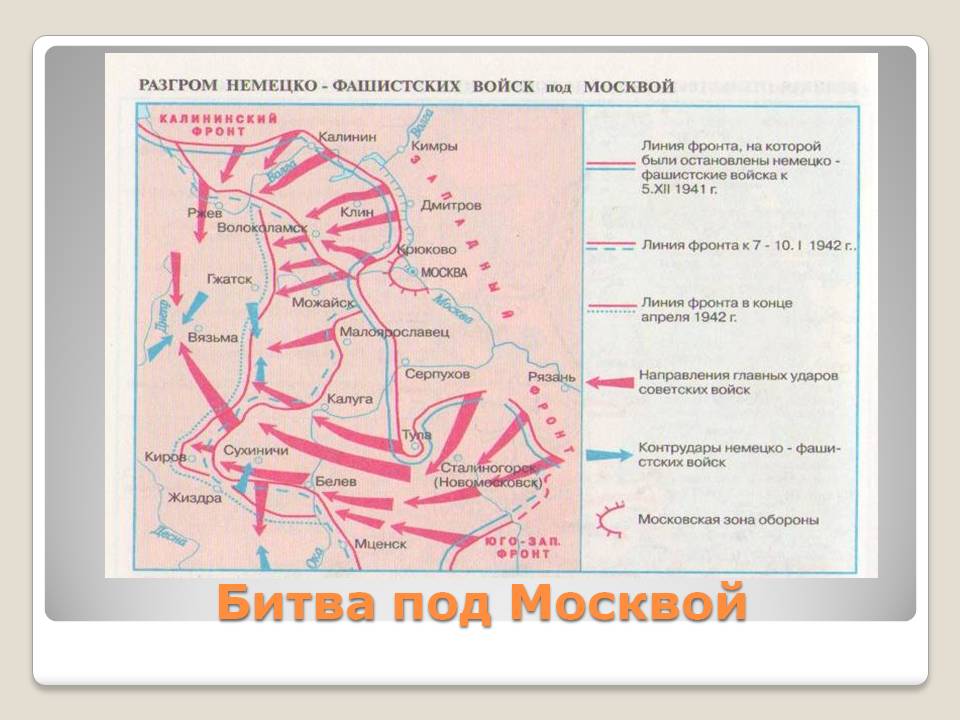 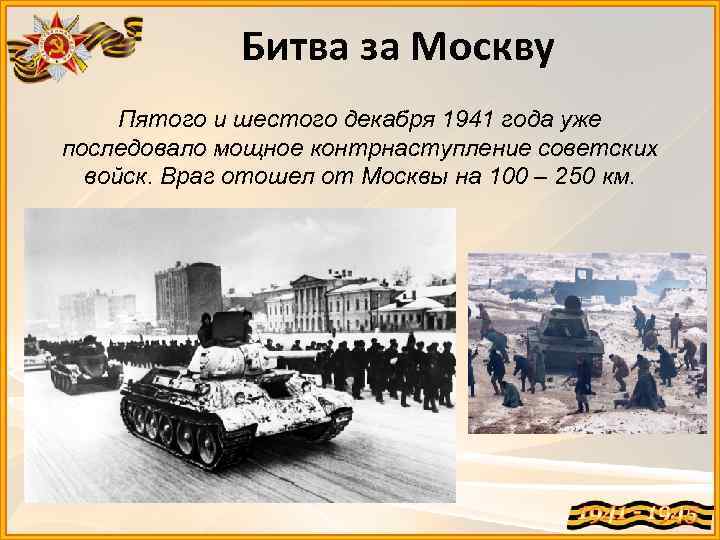 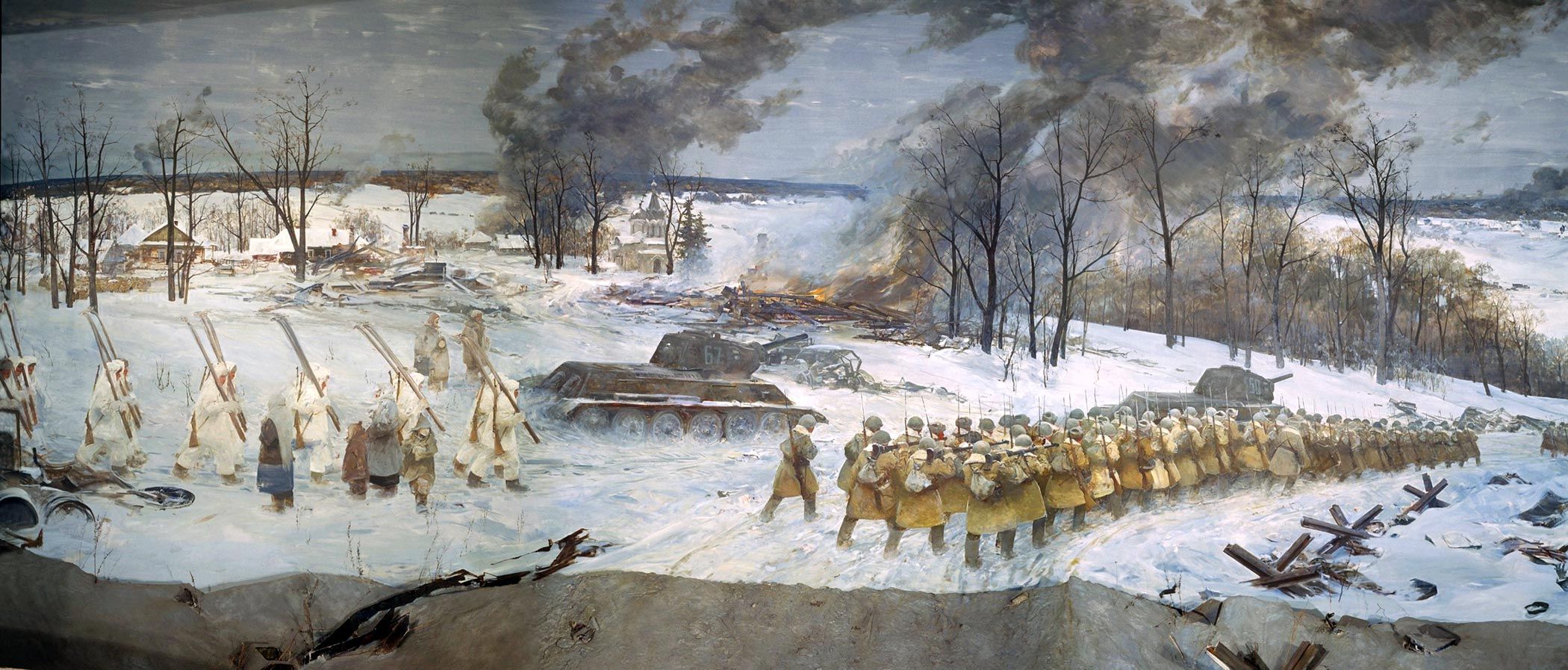 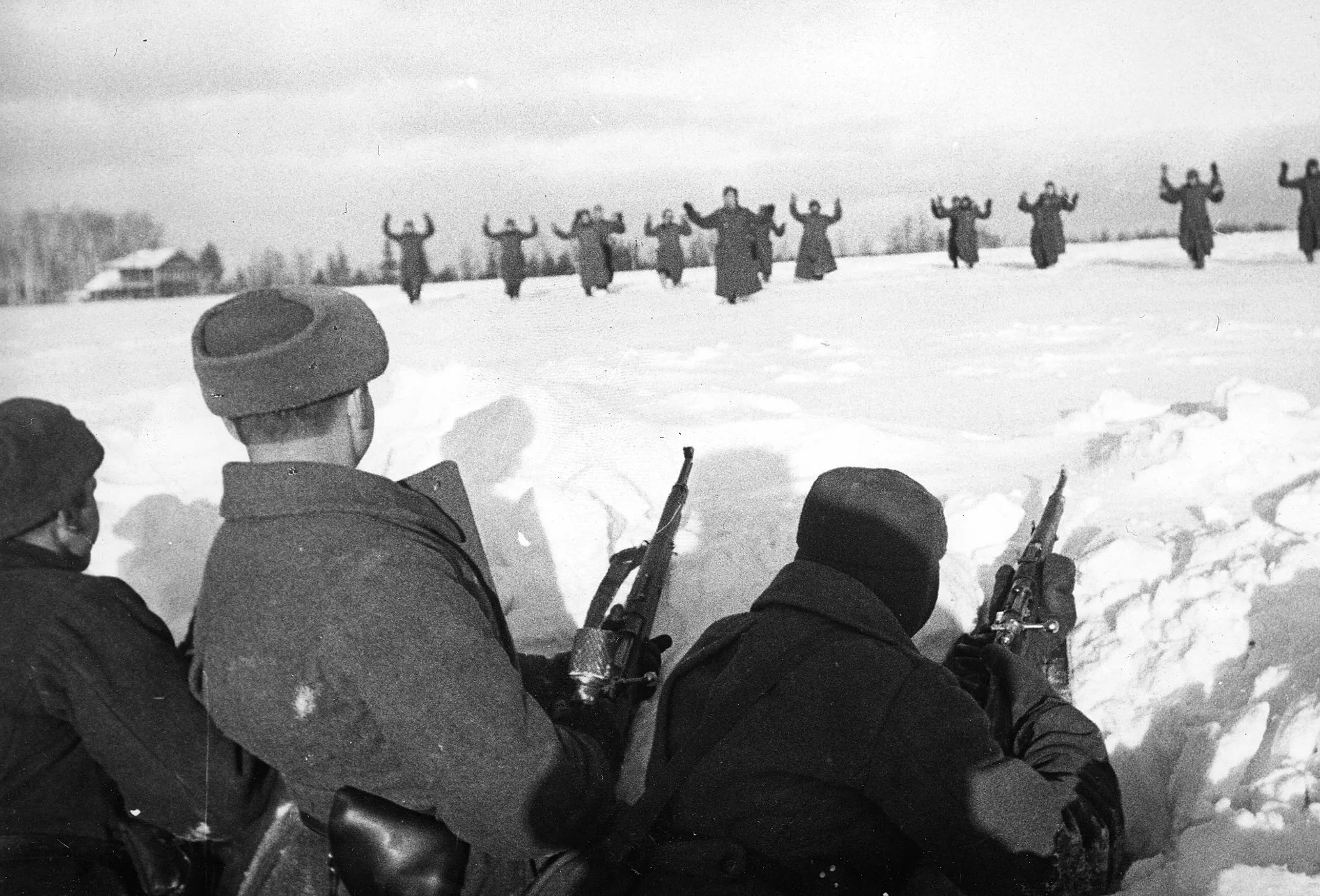 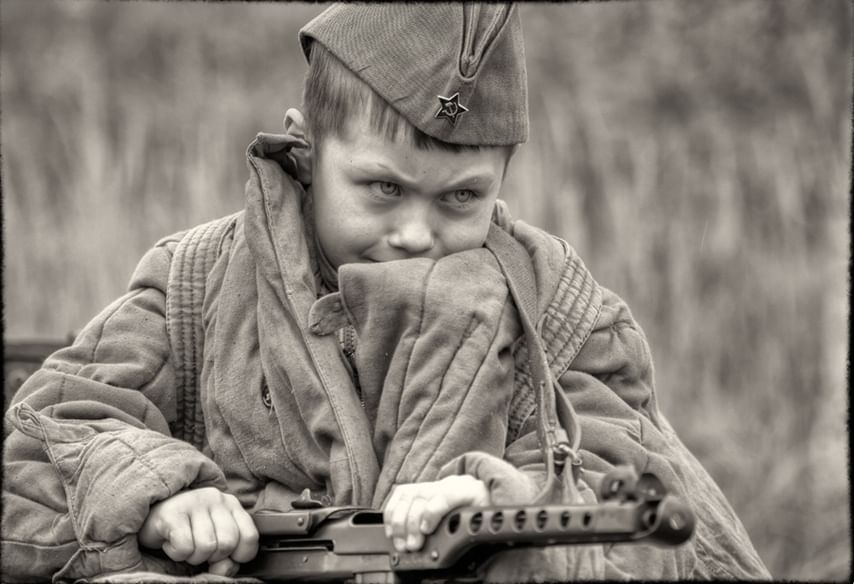 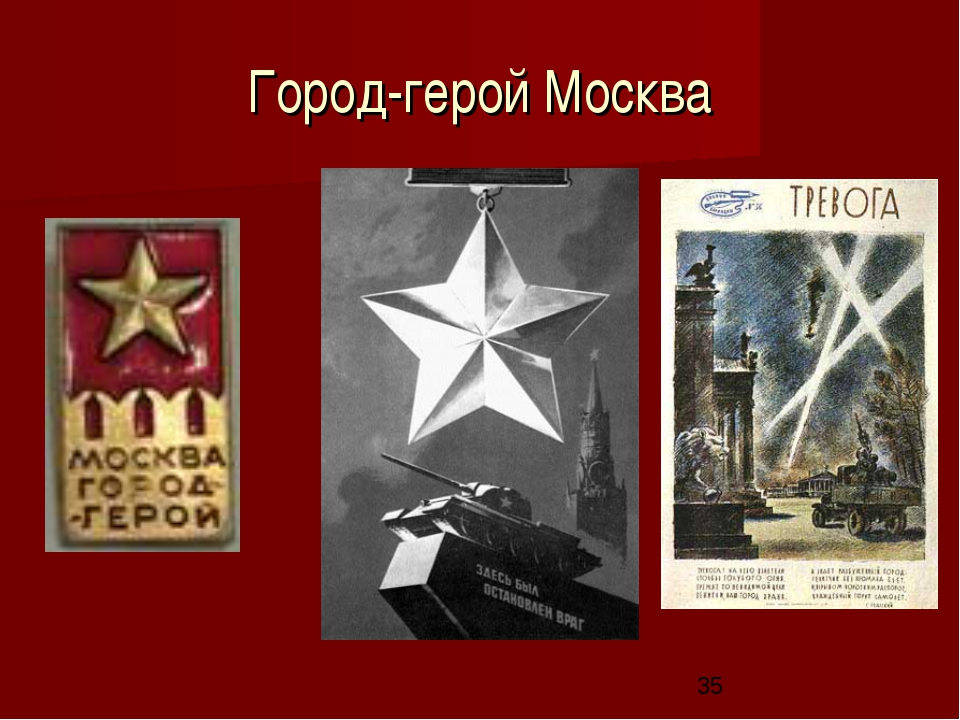 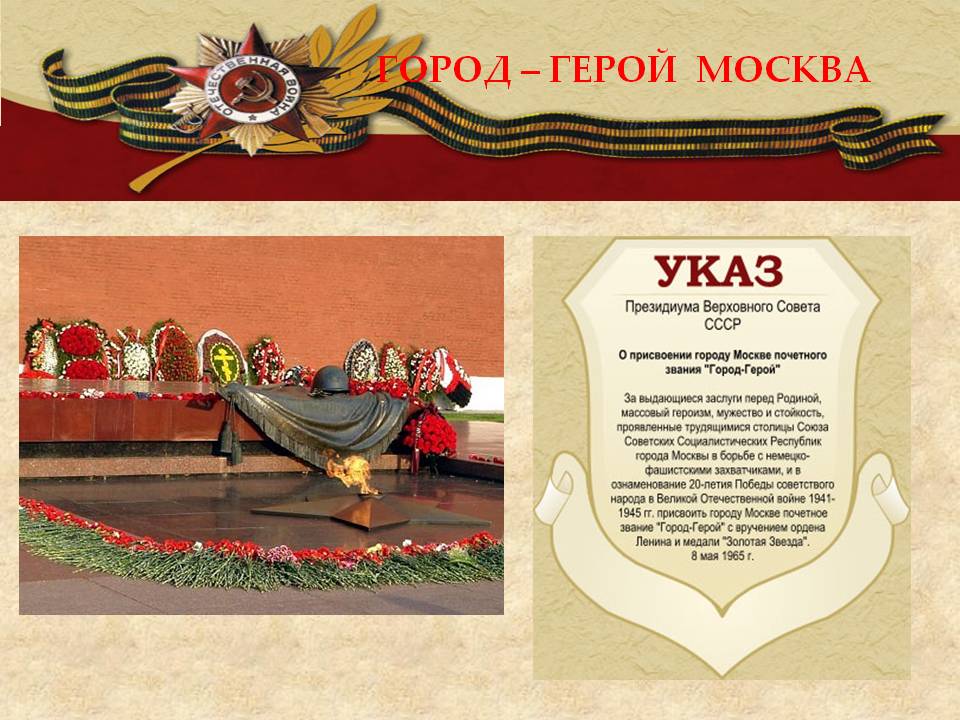